Мен бала және тұлғамын
Мақсаты: 
1.Оқушылардың құқықтық мәдениеттілігін көтеру.
2.Өз құқығын білуге деген қызығушылығын арттыру
3. Заңдарды сыйлап,өз құқығын қорғауға тәрбиелеу
ТаныстыруСайыскерлер:3 «Б» сынып3 «В» сынып3 «Г» сынып
Ұяшықтар
10
20
30
міндет
20
30
10
құқық
заң
10
30
20
Оқушының мектеп алдында міндеті:
-Сабақты оқу-мектеп талаптарын орындау
Баланың ата- аналар алдында міндеті:
Ата- аналарына қамқор болу.
Баланың мемлекет алдында міндеті:
Әрбiр бала Қазақстан Республикасының Конституциясын және заңдарын сақтауға, басқа адамдардың құқықтарын, бостандығын, ар-ожданы мен қадiр-қасиетiн, Республиканың мемлекеттiк нышандарын құрметтеуге міндетті
18 жасқа толмаған балаға кім жауапты болады?
Ата- аналар
Егер бала құқық бұзушылықты жасайтын болса, оған кім жауап береді?
Ата- аналар
Өз құқығын ата:
Тегiне, нәсiлiне және қай ұлтқа жататындығына, әлеуметтiк және мүлiктiк жағдайына, жынысына, тiліне, бiлiмiне, дiнге көзқарасына, тұрғылықты жерiне, денсаулық жағдайына, балаға және ата-анасына немесе басқа заңды өкілдерiне қатысты өзге де мән-жайларға қарамастан, барлық бала тең құқыққа ие.
Қазақстан Республикасының баланың құқықтары туралы заң қандай құжатқа негізделеді?
Қазақстан Республикасының Конституциясына негiзделедi.
Қазақста Республикасының «Бала  құқығы туралы конвенция" қай жылы қабылданды?
2002 жылы
Баланың құқығы  жайлы  Конвенцияға сәйкес неше  жасқа  дейін , сен бала деп есептелесін?
18 жас
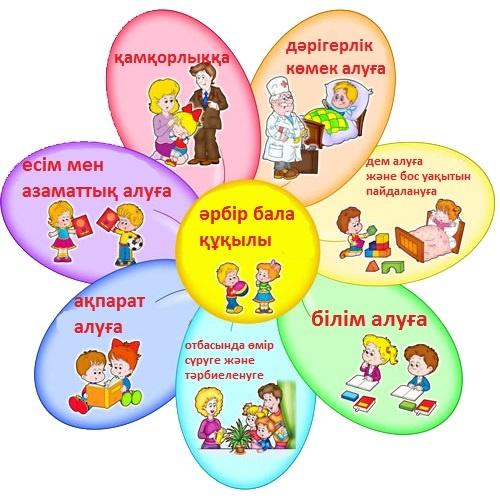 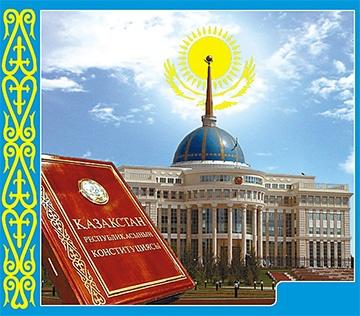 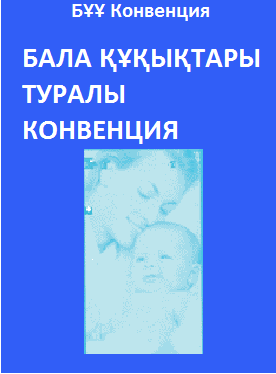 жағдаяттар
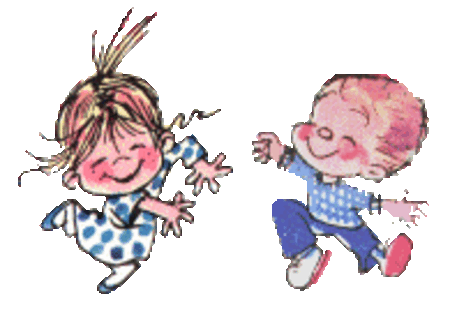 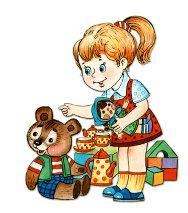 1 жағдаят
Көшеде  біреу  байқамай соғып кетсе сенің әрекетің?
2 жағдаят
Сенің  құрдастарың саған дөрекі сөздер айтса сенің әрекетің?
3 жағдаят

Сыныпта партаның үстінде, немесе басқа жерде ұялы телефонды тауып алсаң сенің әрекетің?
Тәртіпті   бала                       Тәртіпсіз  бала
Осымен бүгінгі интеллектуалды ойынымыз аяқталды. Көп-көп рахмет!